Узнаём, познаём, играем
3-4 классы 
(внеклассное мероприятие по окружающему миру и литературному чтению)
1. Какая птица ни разу шагу не сделала?
1. Разминка
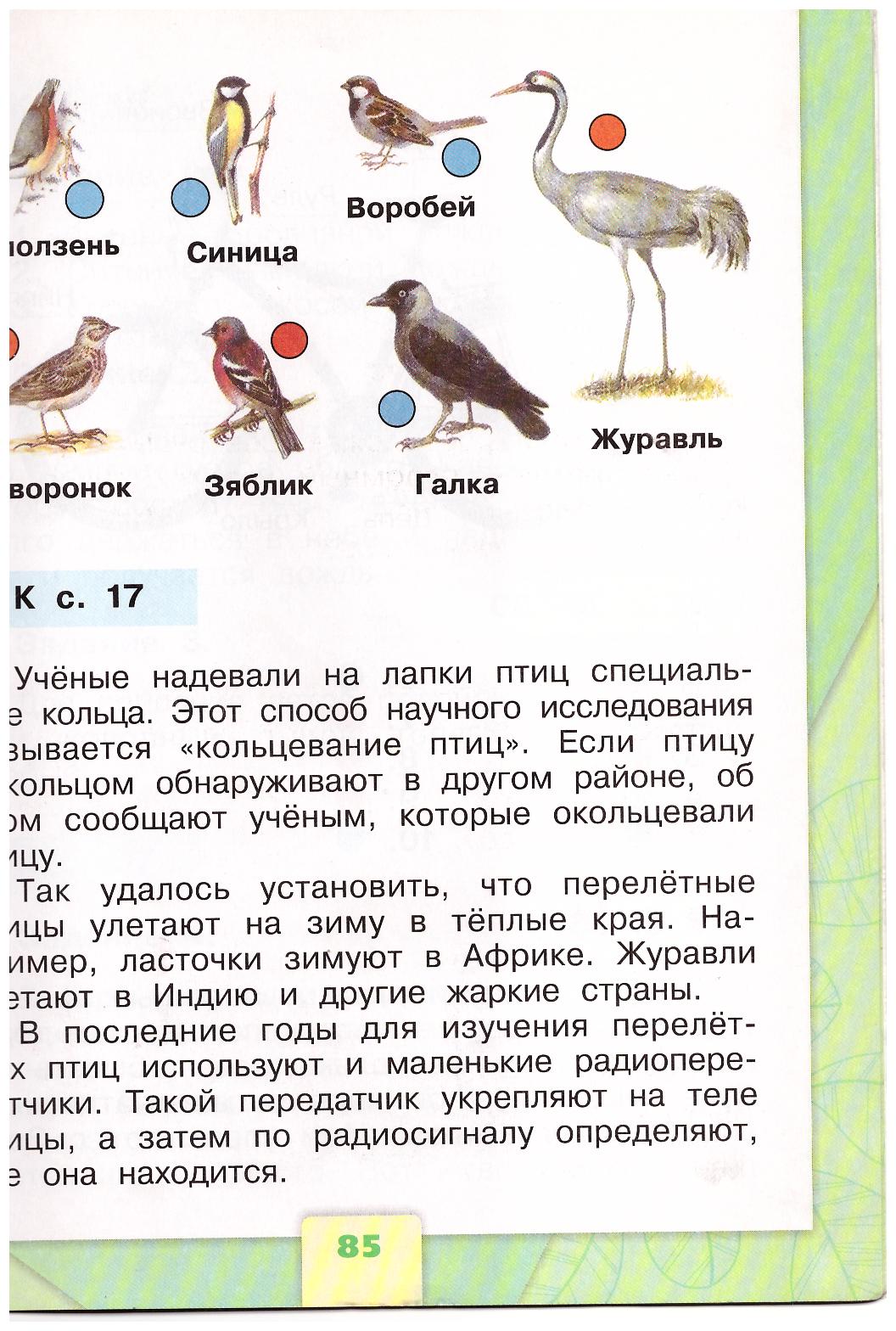 2. Какая птица умеет дразниться?
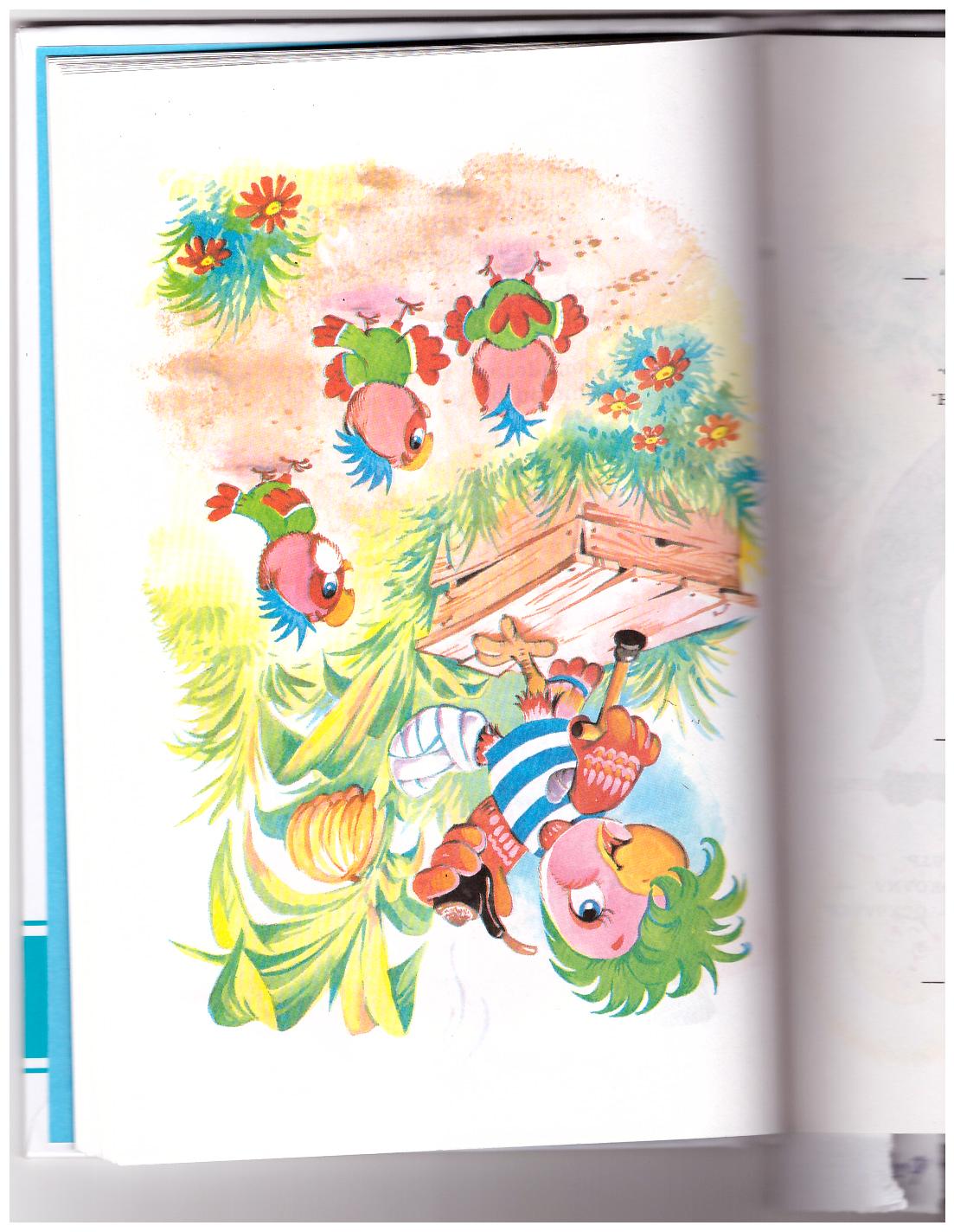 3. Какая сказочная птица самая яркая?
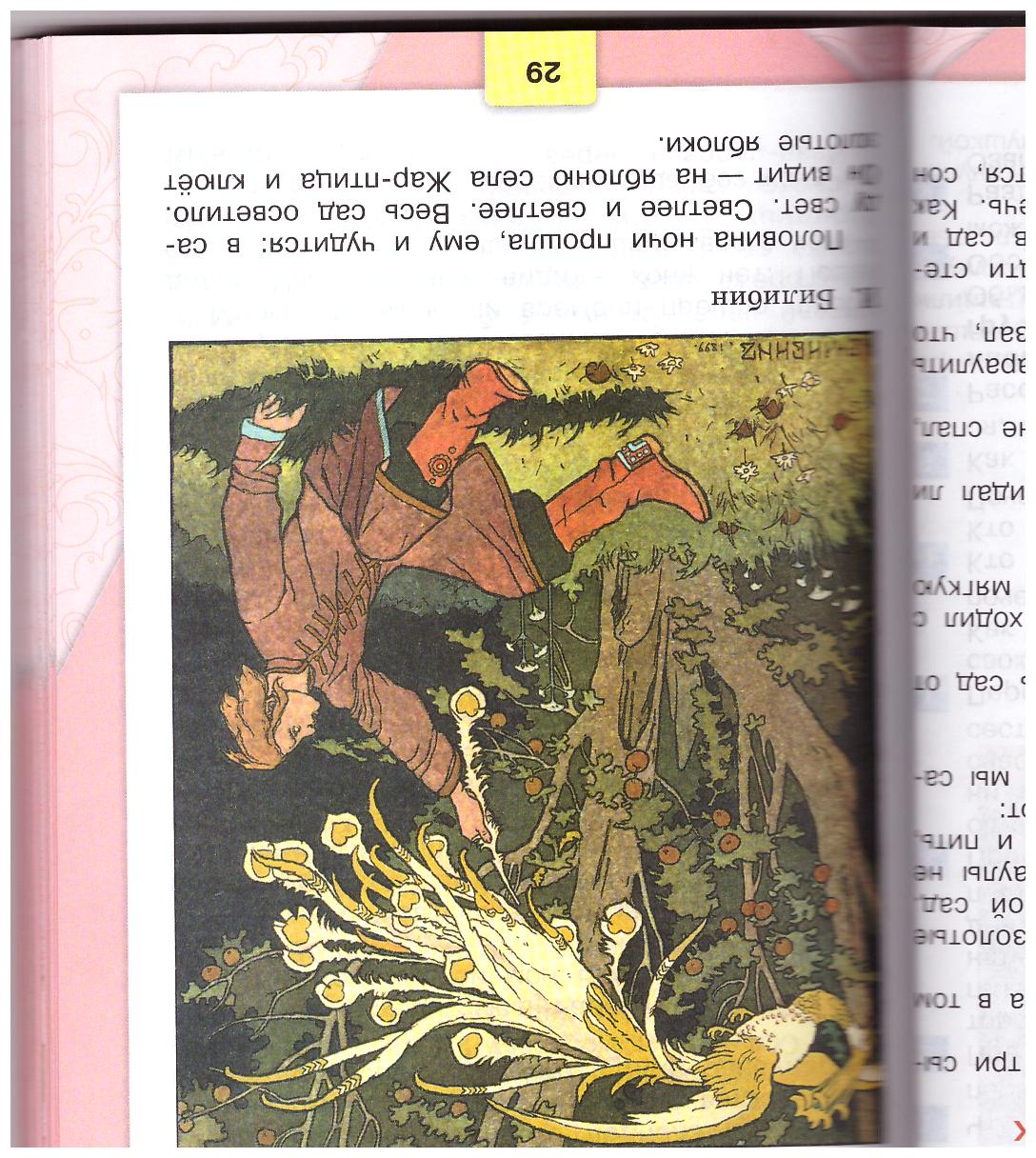 4. Какая птица «немного глуховата»?
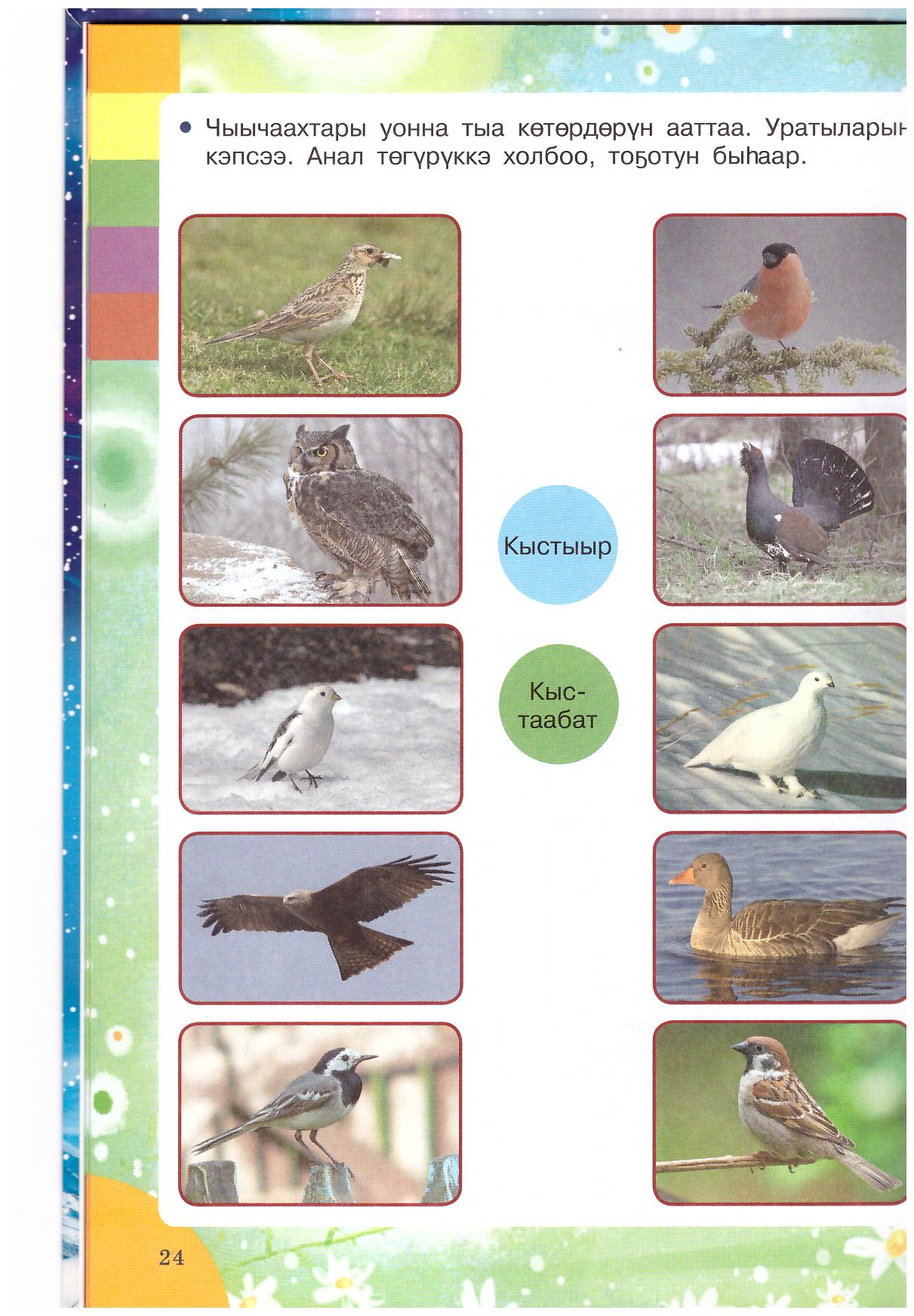 5. У какого животного пять черных полос на спине?
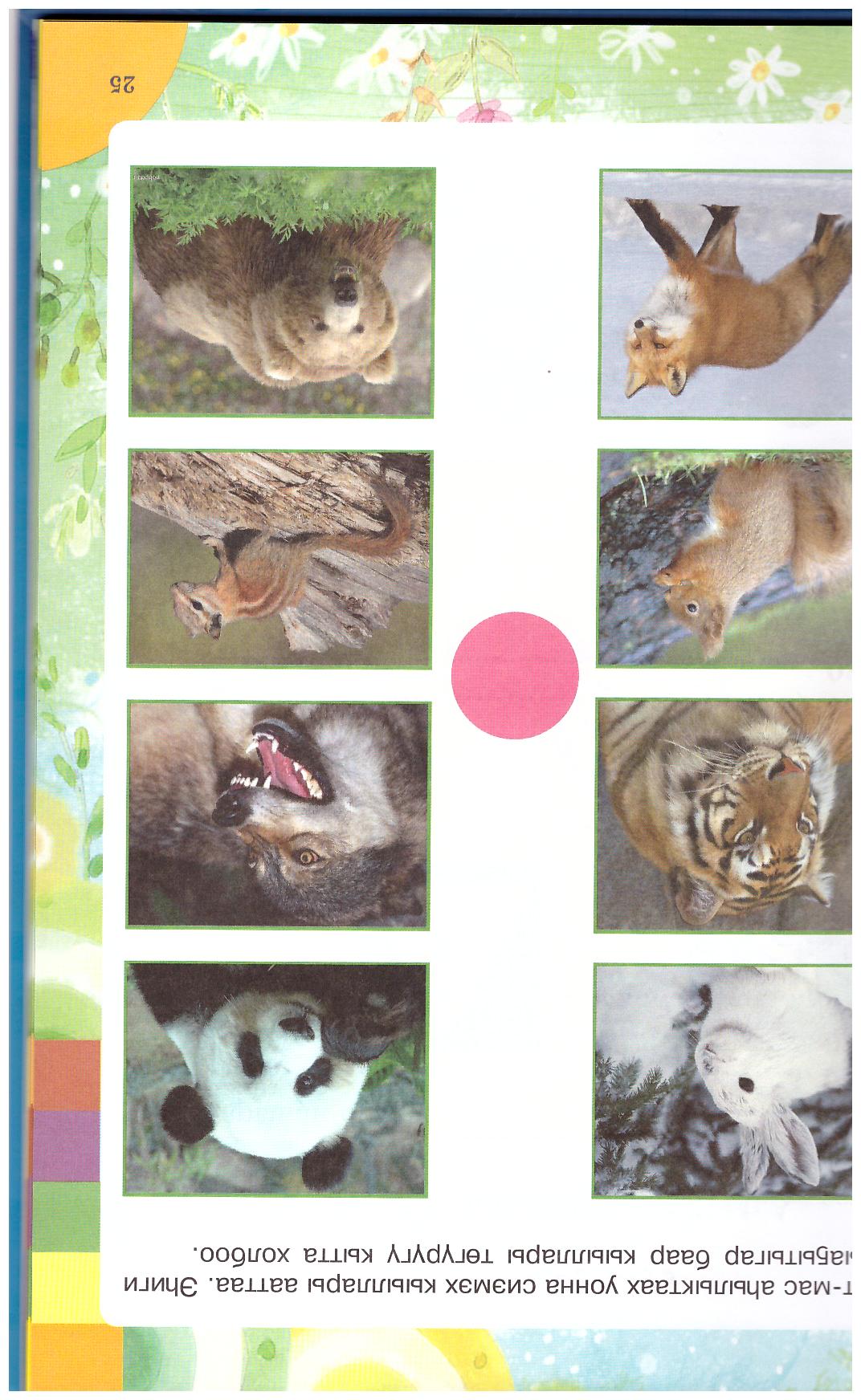 1. Какая ягода бывает черной и красной?
2. Ягоды – дары природы
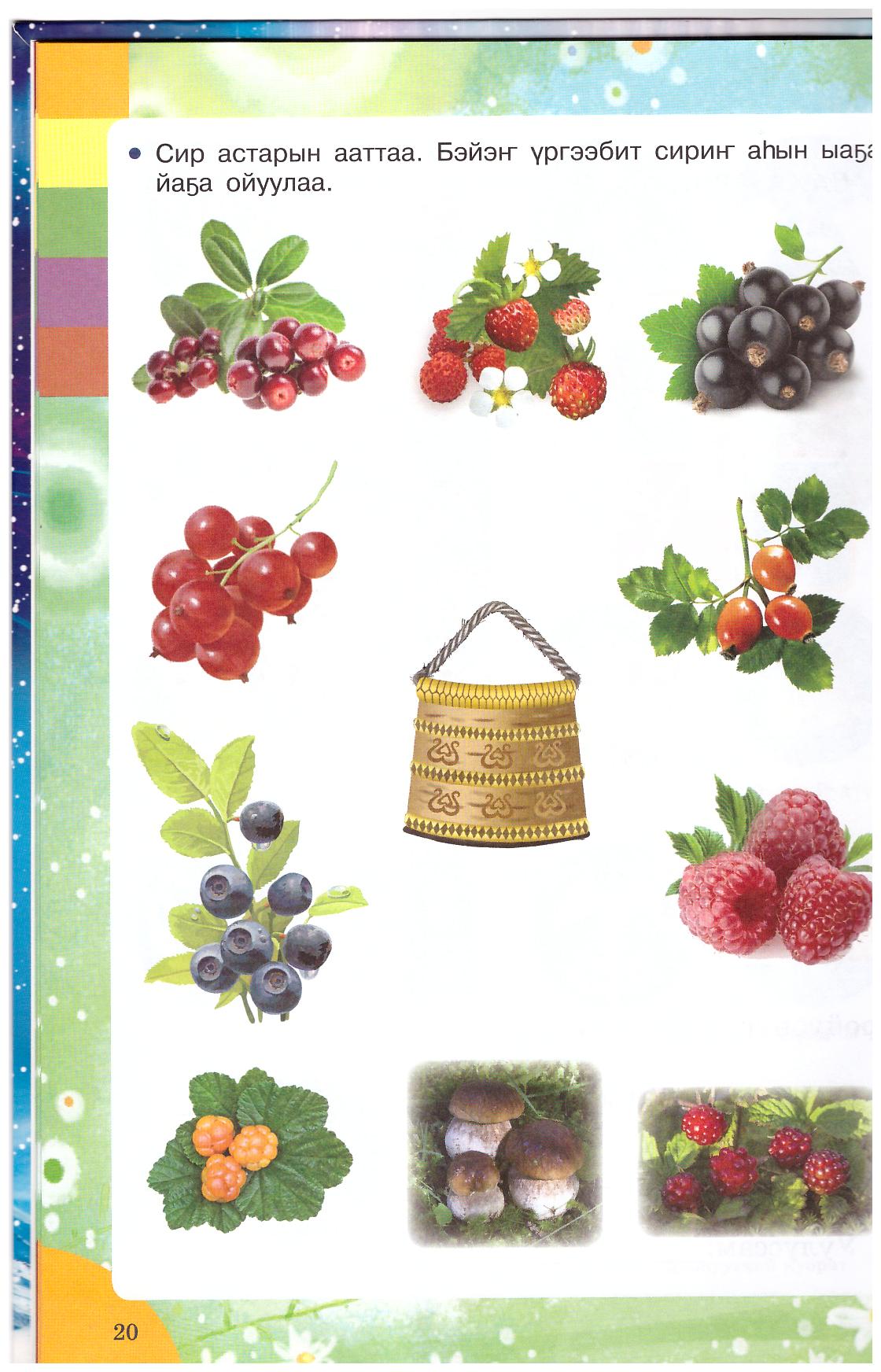 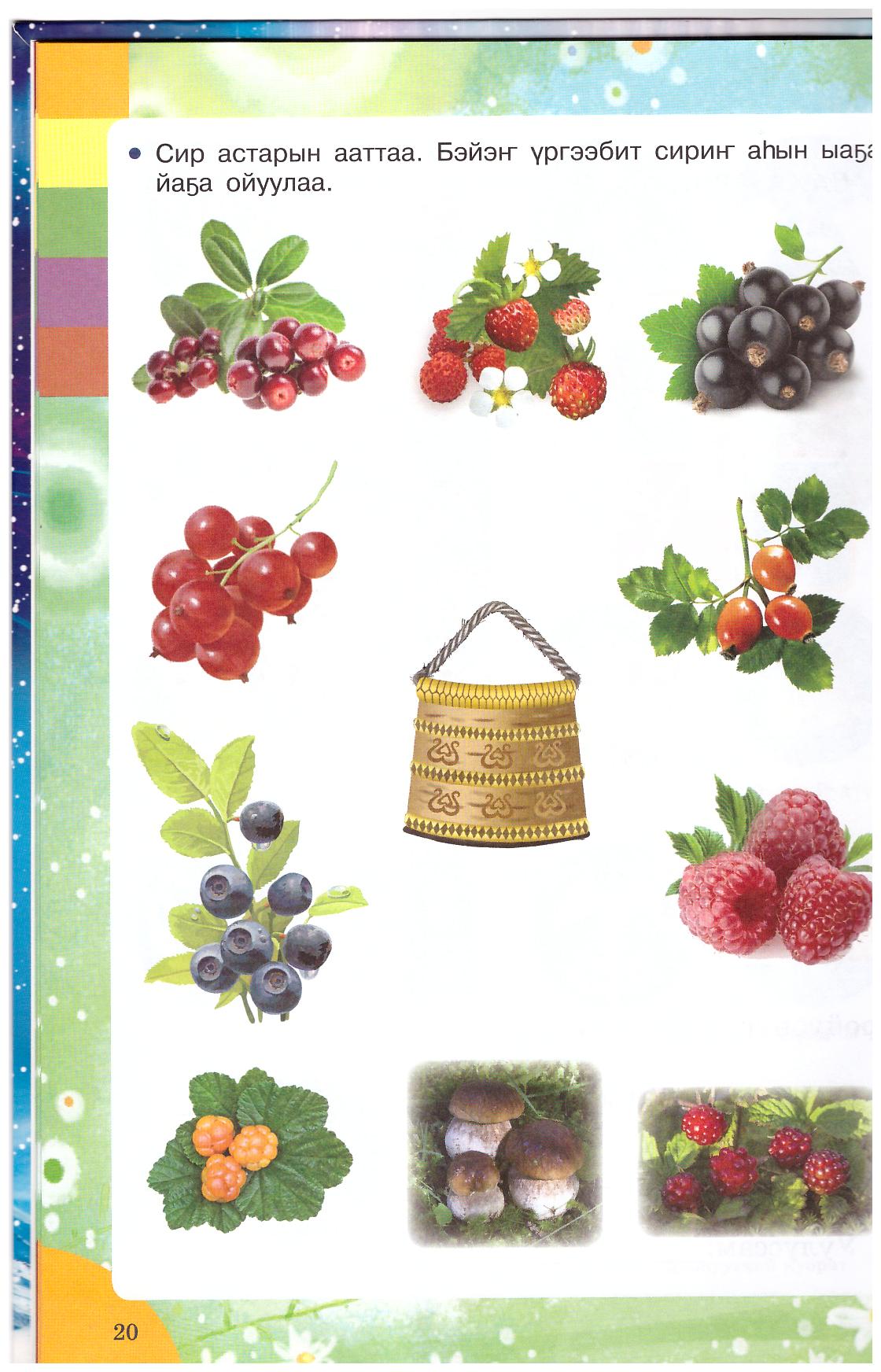 2. Что съела Царевна из сказки «Сказка о Мертвой царевне и о семи богатырях»?
3. Отгадайте загадку: 
   
«Спелая, сладкая, красная, 
                                        ароматная, в лесу растет»
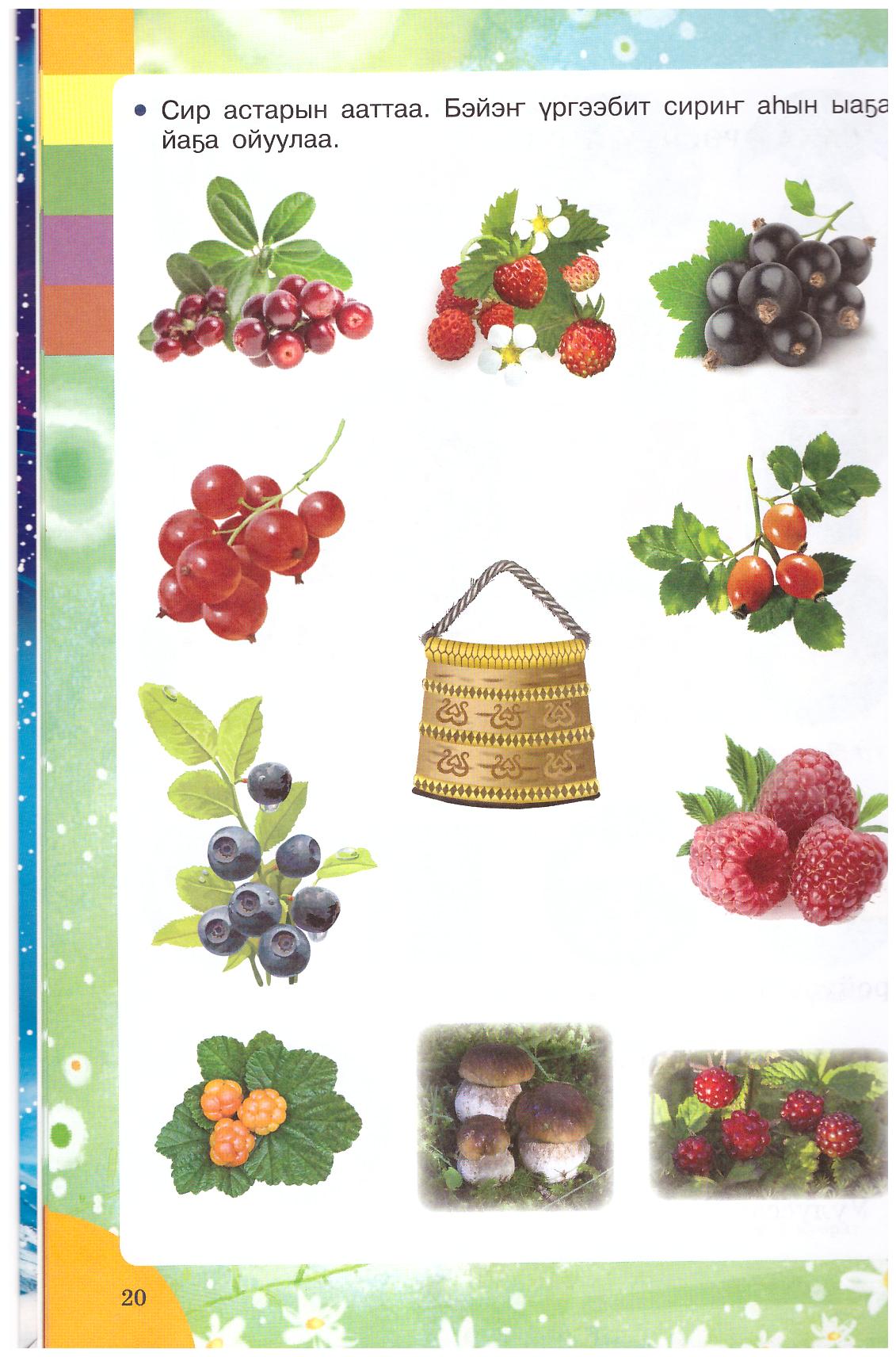 4. В сушеном виде это ягодка называется изюм, а как называется в свежем виде?
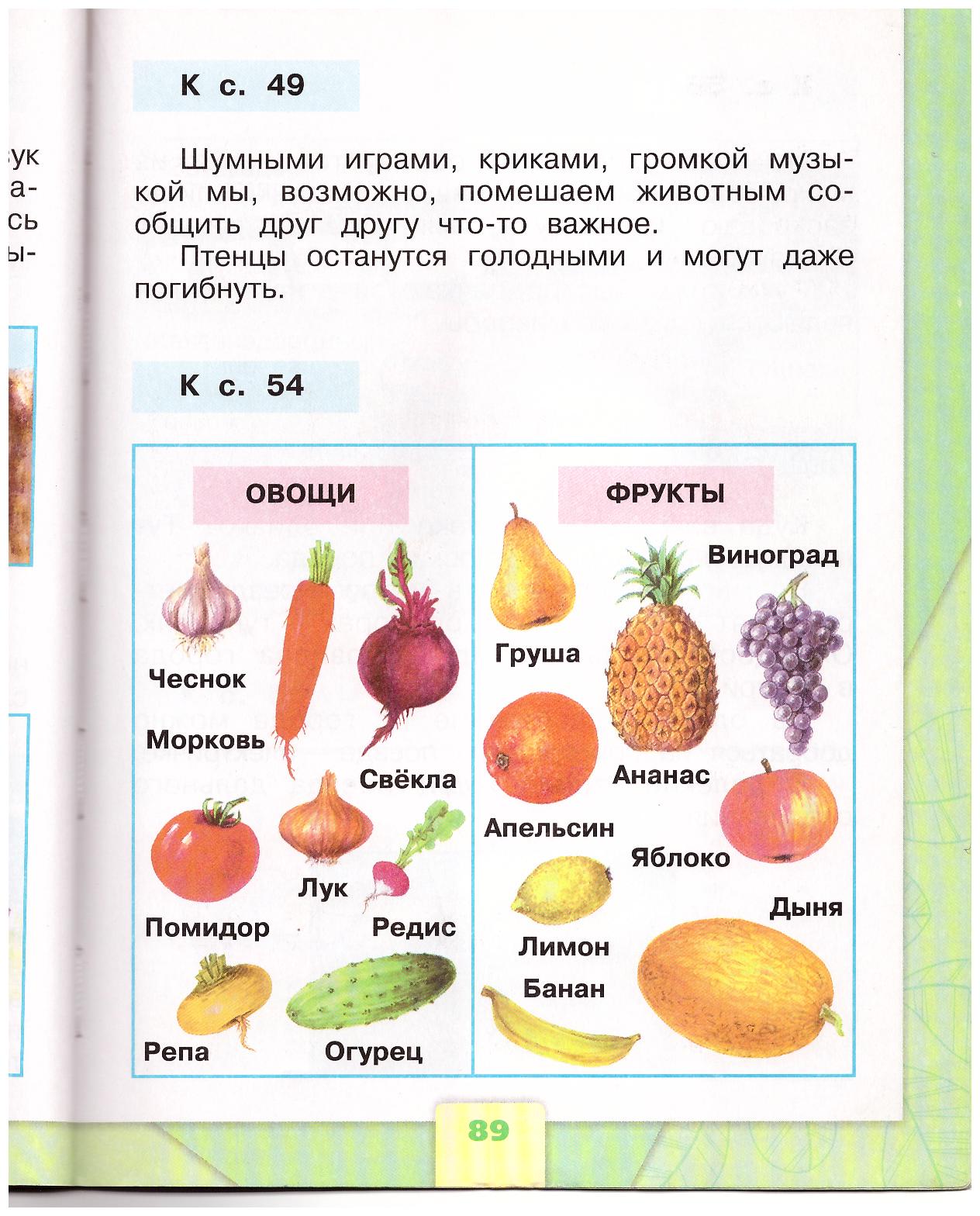 5. Ягоды какого дерева радуют нас  в парке и на улице среди снежной зимы, а многих птиц спасает от голода?
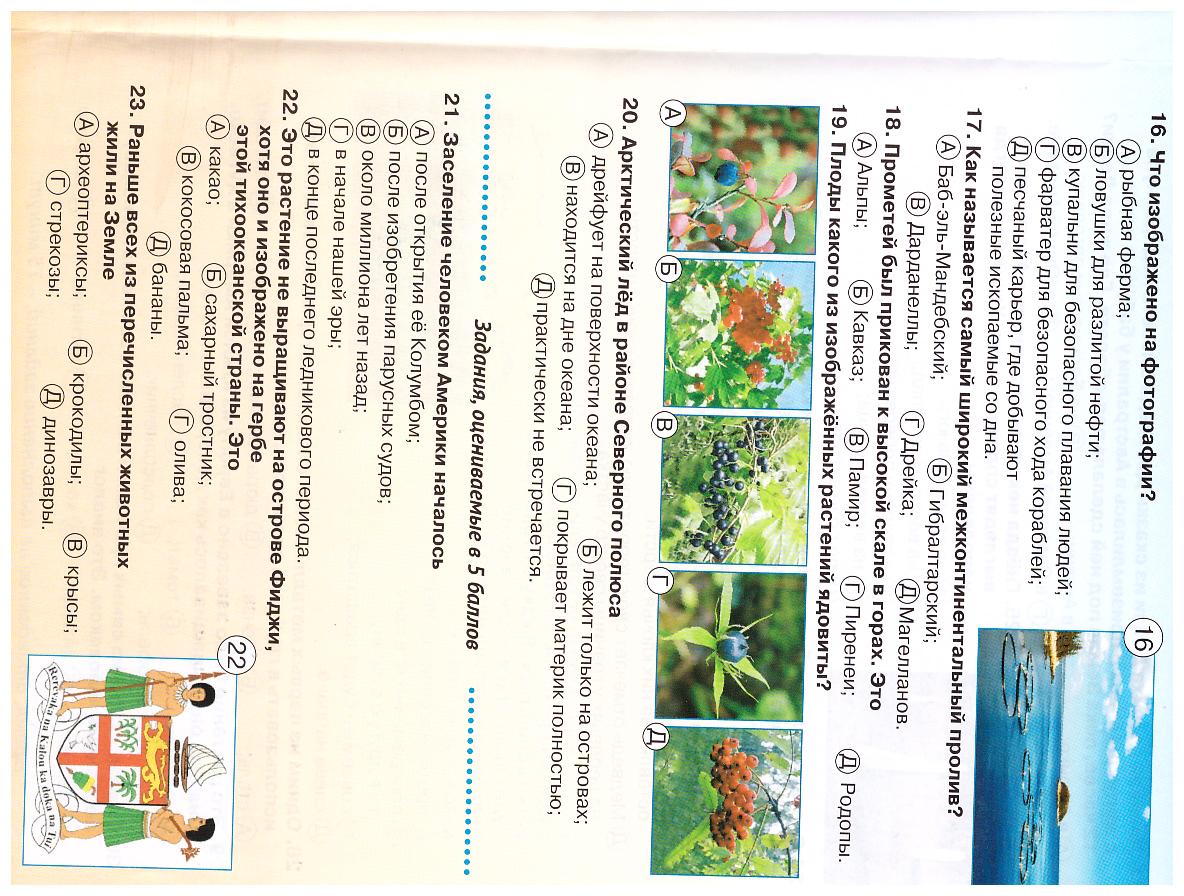 Играют по 3 учащихся
3.Сказка – пантомима
1. «Я самый высокий в мире. Питаюсь я листьями. Если захочу достать траву, мне нужно широко расставить ноги, чтобы достать головой до земли».
4. Угадай по описанию
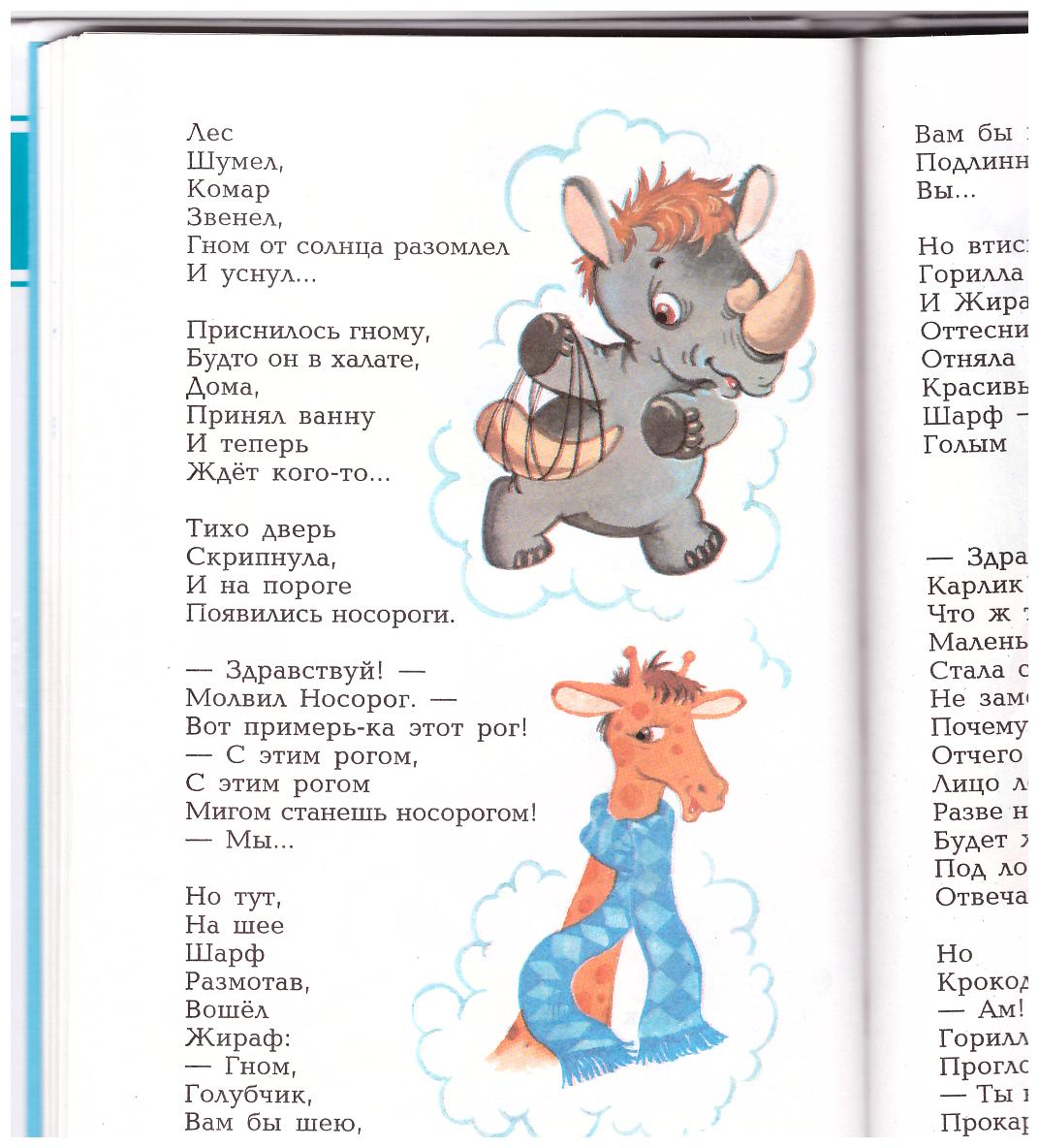 2. «Я деревянный мальчик, с длинным носом»…
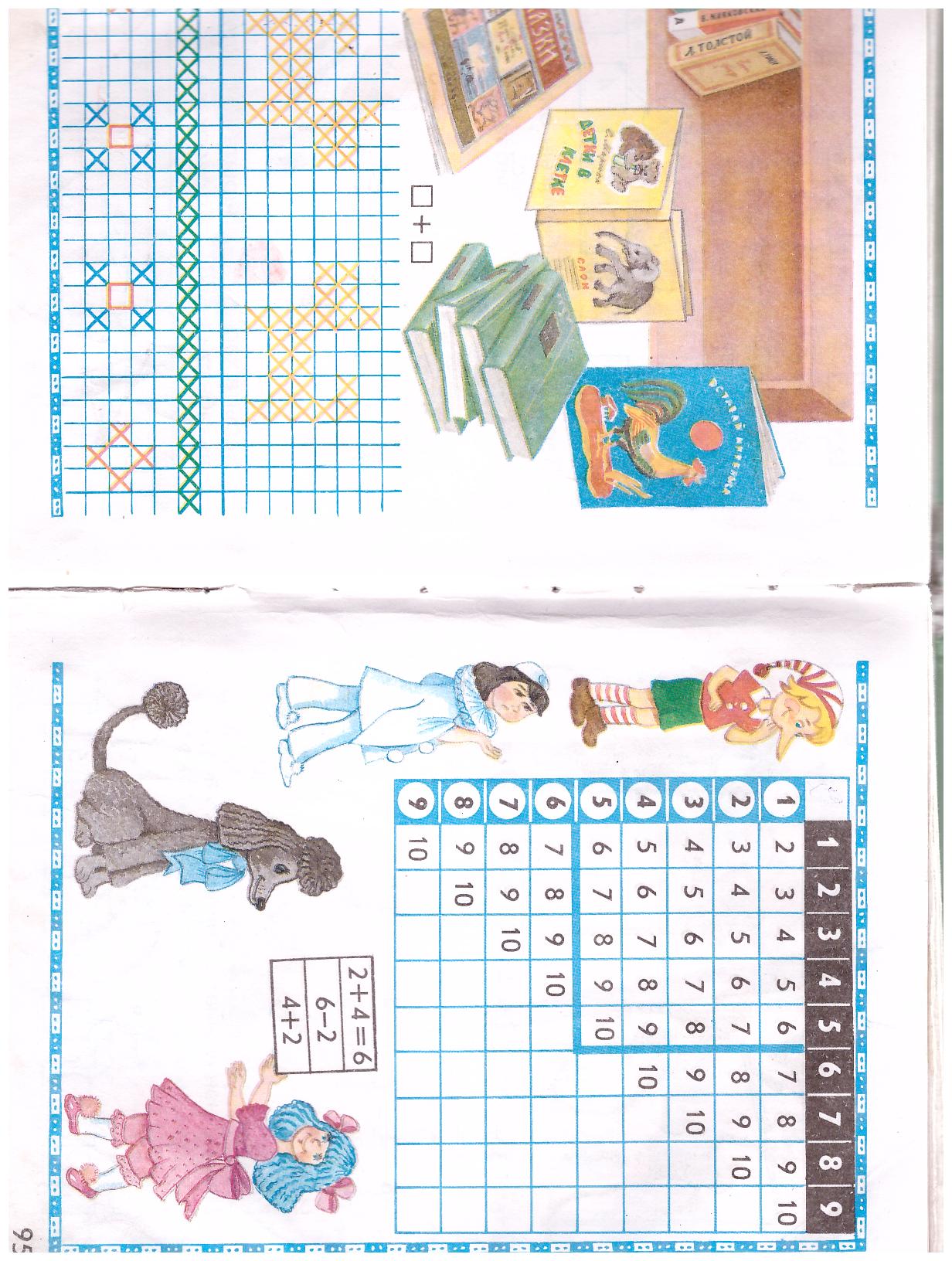 3. «У меня 4 ноги, два глаза и позвоночник. Могу жить в воде и на суше. Я хорошо плаваю, зимой сплю, зарывшись в грунт на дне  пруда».
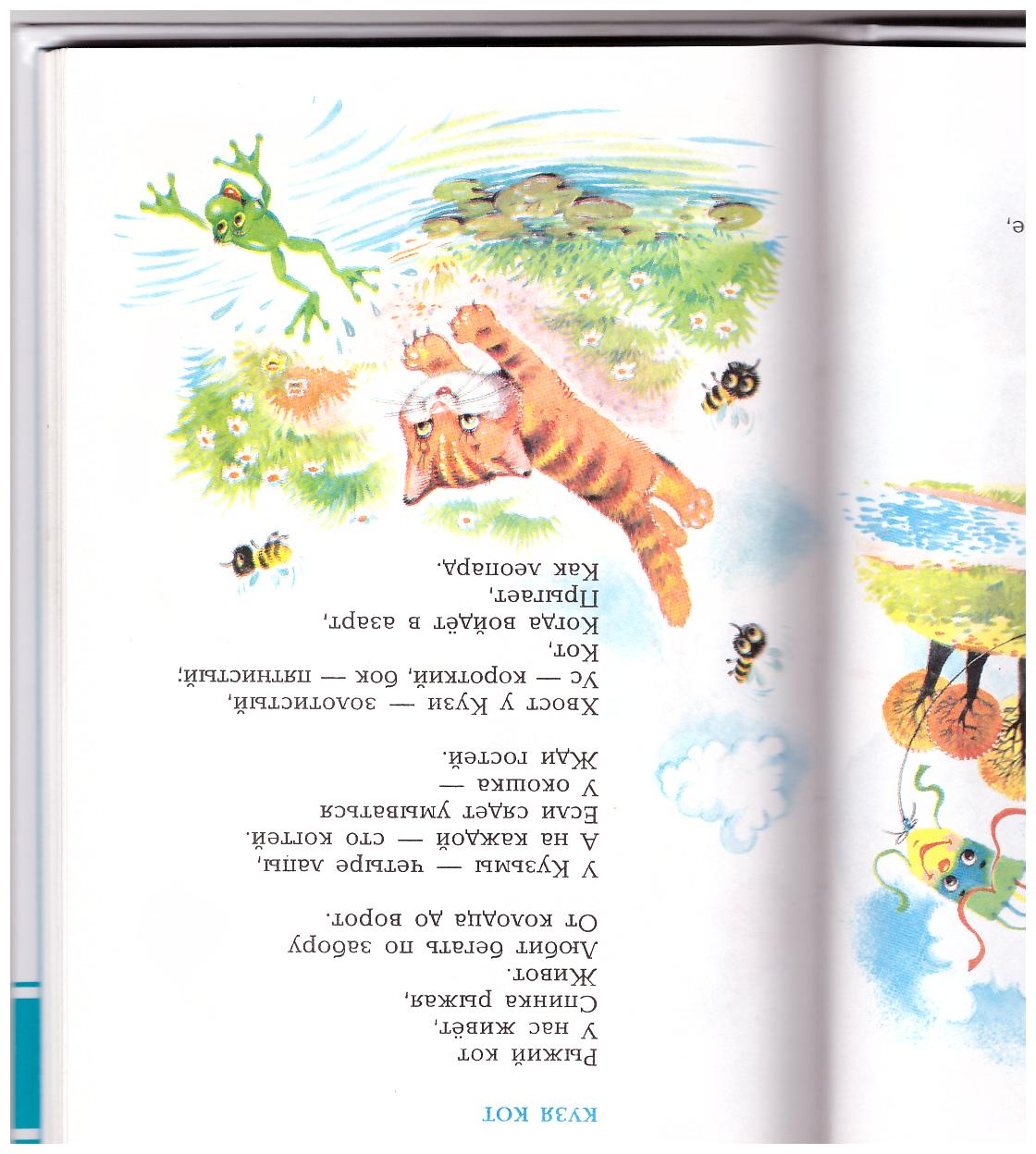 4. «Я маленький конек, с горбунком, могу ехать по воздуху»…
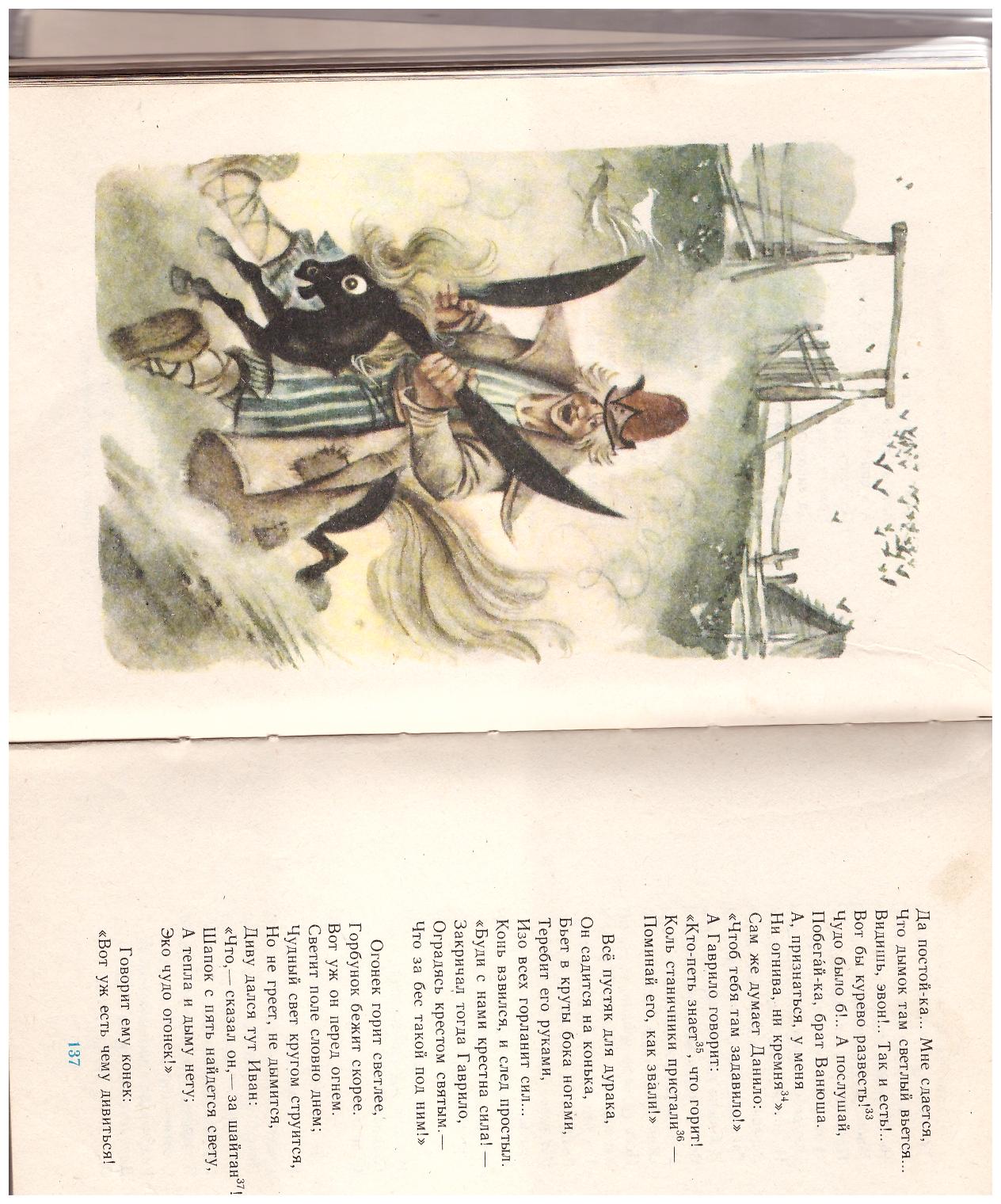 5. «Я – огромный пушистый зверь, длиной до 3х метров и весом более тонны. Живу я там, где всегда холодно».
5. Игра на ощупь